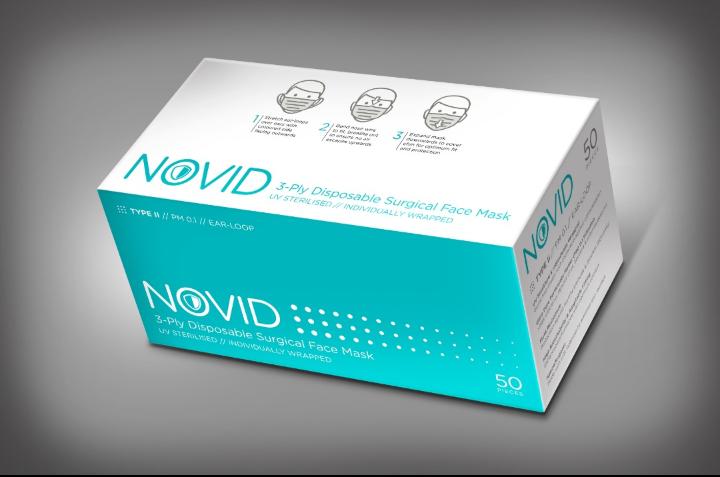 A New Paradigm Shift
Notion VTec Bhd Q2 FY2020 Results
Dated
4 June 2020
Caveat Emptor Applies:
This is not investment advice but business outlook with unaudited forward projections meant for presentational purposes not for making investment decisions. Investors please seek professional advice for buying and selling decisions. Investment in stocks is risky.
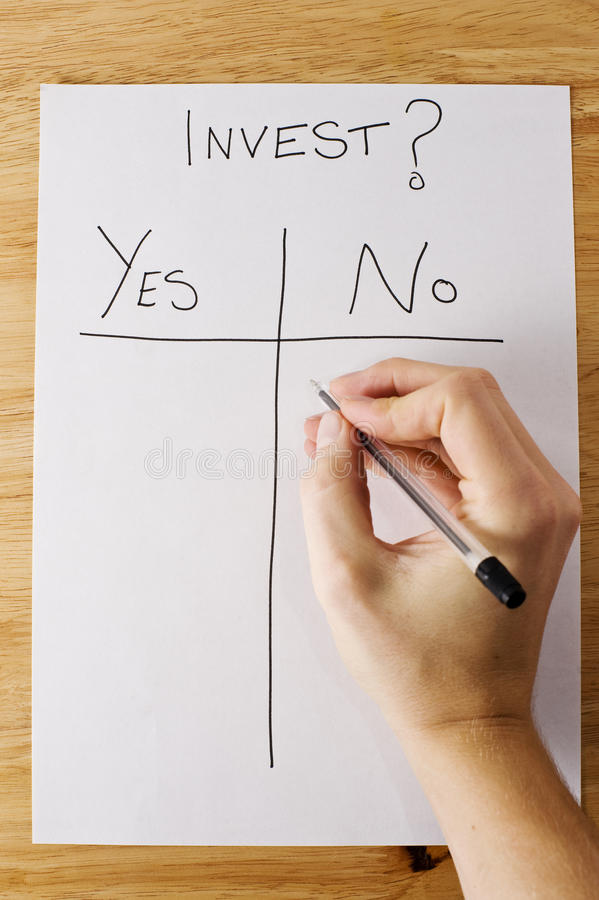 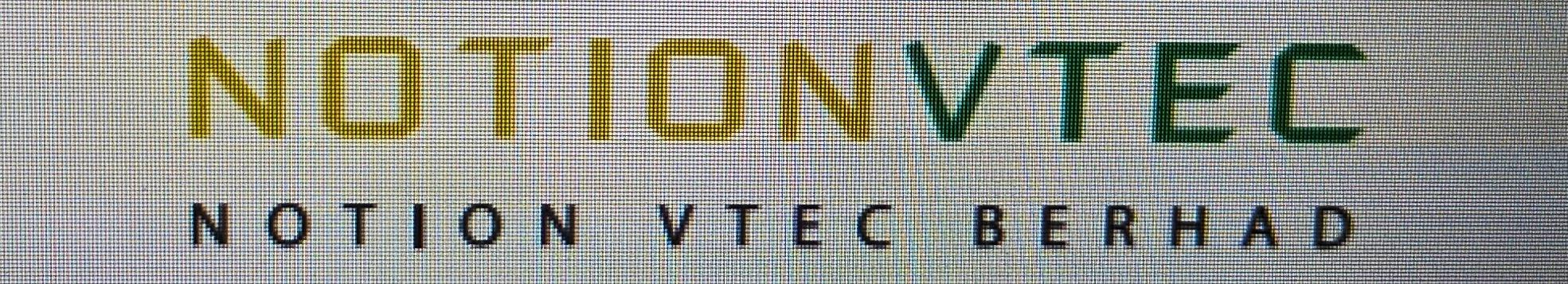 2
Add a footer
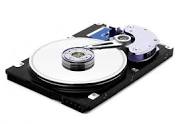 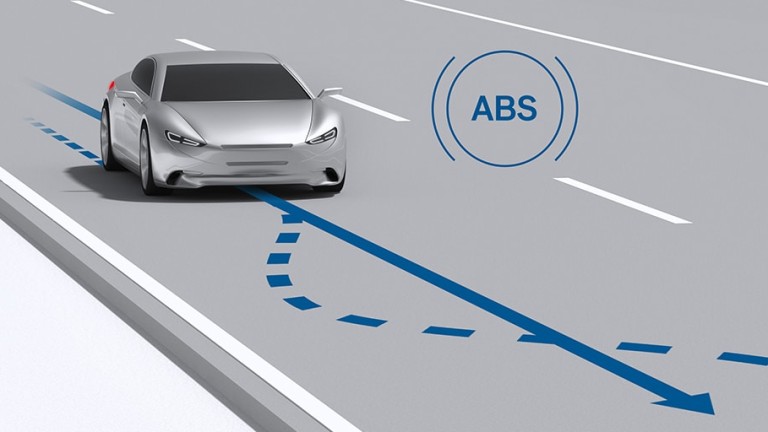 HDD
Automotive
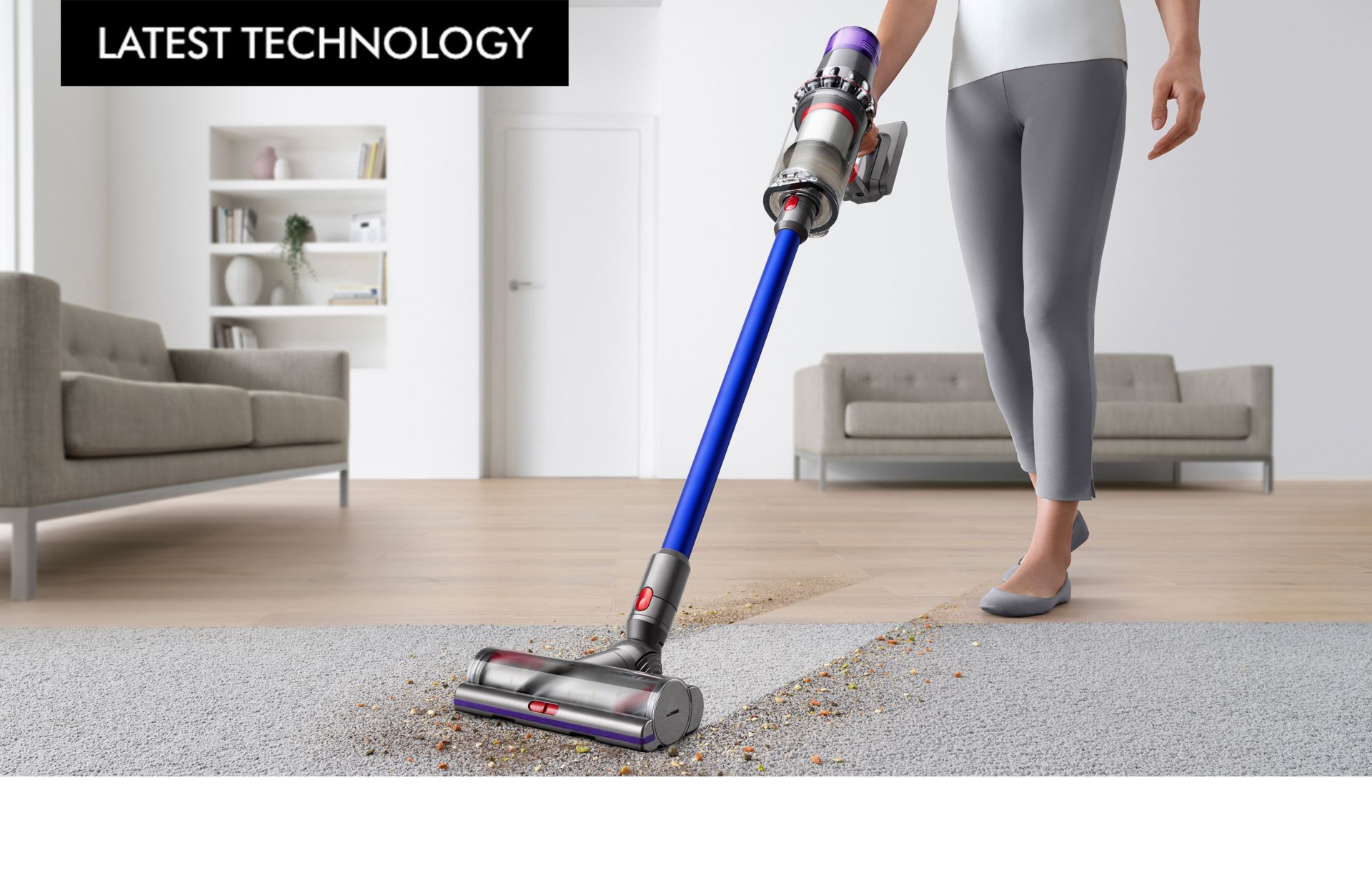 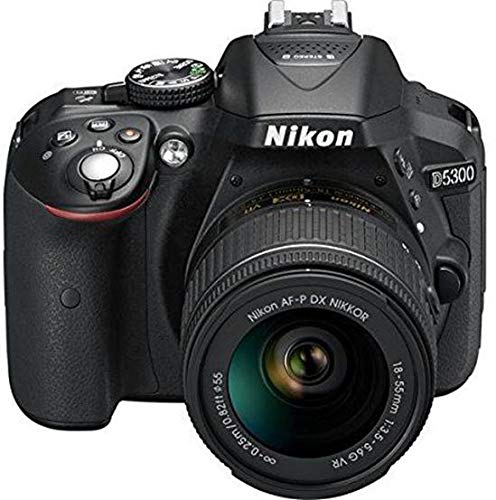 Notion’s approach to business strategy: 
Diversification of industries & customers in high volume manufacture. 
Integrated manufacture. 
Scalable business.
Camera
EMS
About Us
We are a diversified precision engineering and manufacturing group of companies mainly in HDD, Automotive, Camera & EMS and Healthcare Products
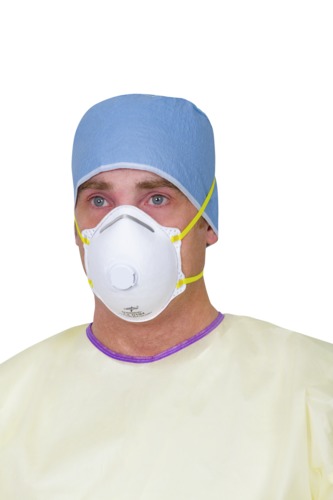 Healthcare products
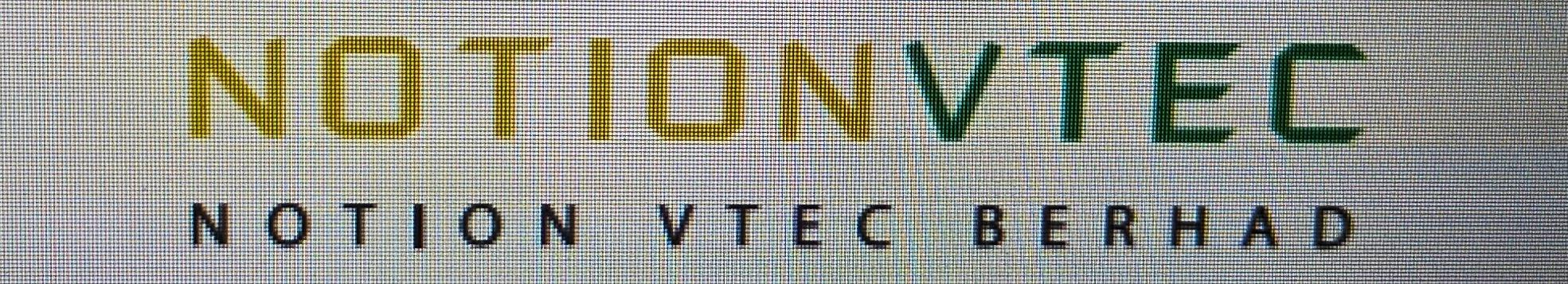 3
QoQ ComparisonRM’mils
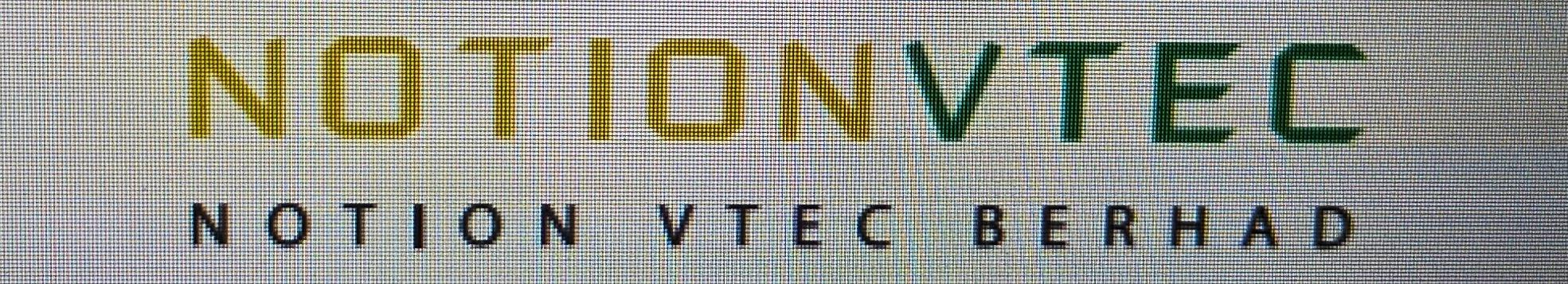 4
Rolling Quarter on Quarter Comparison
70.3 mil
62.3 mil
56.4 mil
5.1 mil
4.6 mil
1.8 mil
(3.7) mil
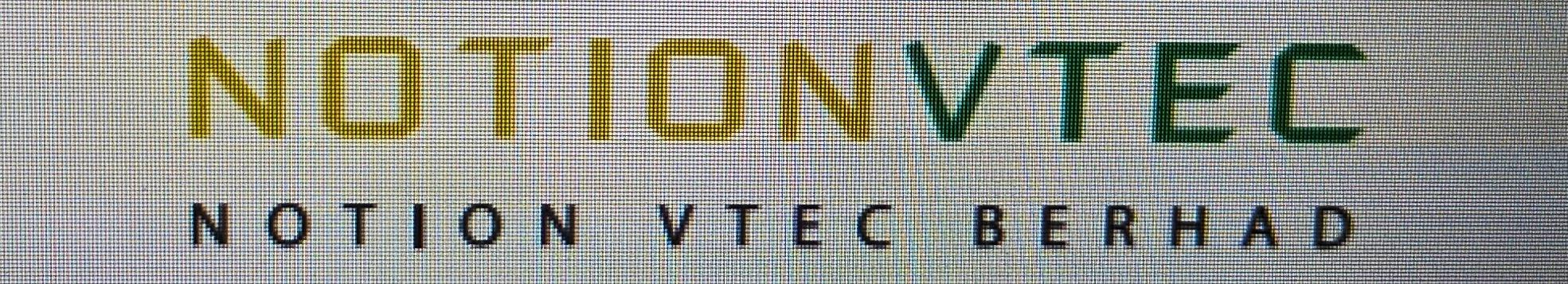 5
Add a footer
Comparison of Segments
Segmental (RM millions)
Q2 FY2020
Q1 FY2020
6
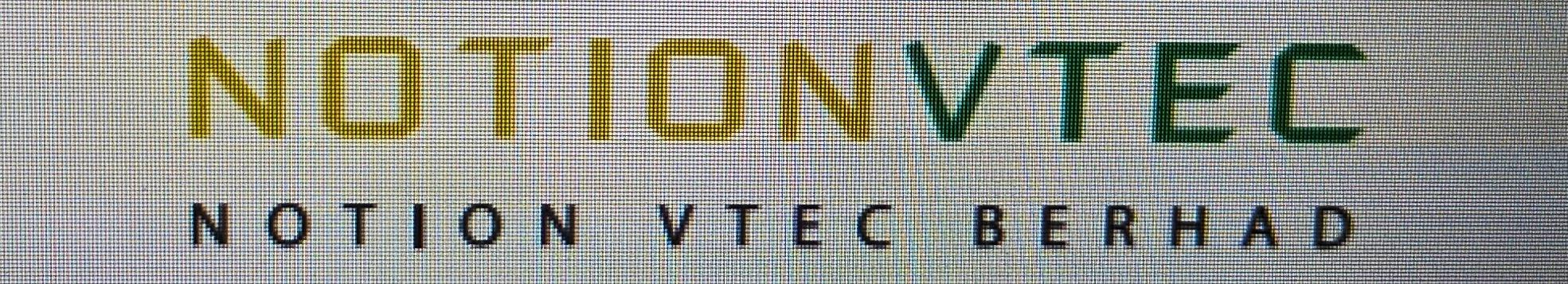 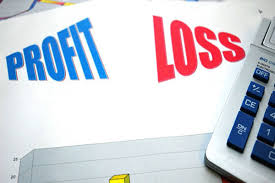 Reasons for Losses in Q2
Under utilised capacity: under-absorption of overheads to COGS of RM7.3 mil

Additional purchase of aluminium billet for extrusion startup of RM0.4 mil

3.    Additional renovation cost on face mask production of RM0.4 mil

4.    Loss of orders contributions due to China supply chain disruption to customers and contract manufacturers

Minimum wage increase on 1 Jan 2020 resulting in RM0.9 mil

Total costs charged to COGS: RM9 mil
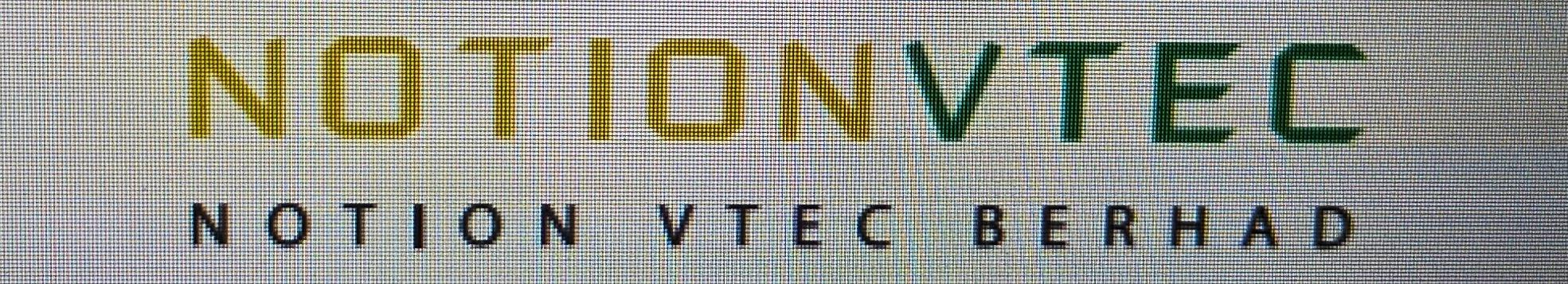 7
Add a footer
A Quantum Leap Strategy
Notion has embarked instead of an incremental to a quantum leap strategy
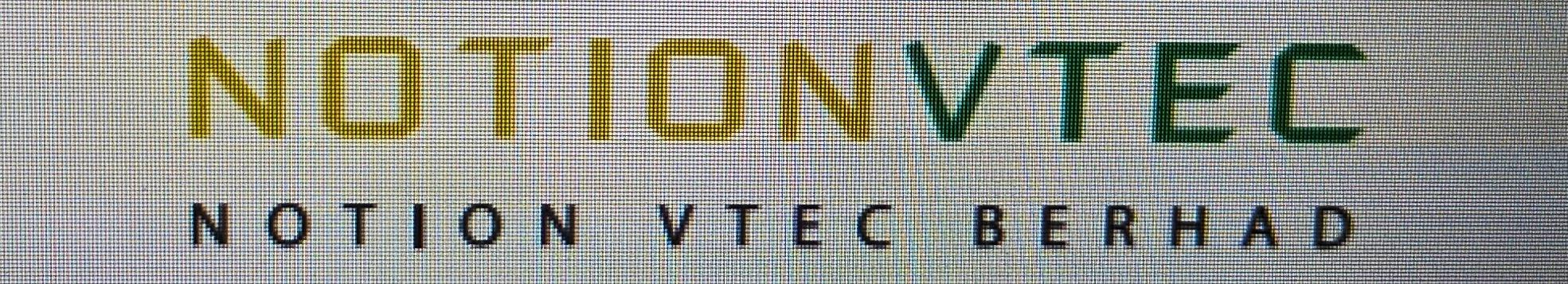 8
3 Ply Surgical and N95
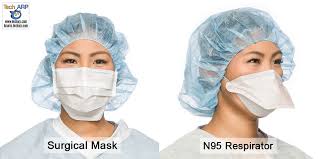 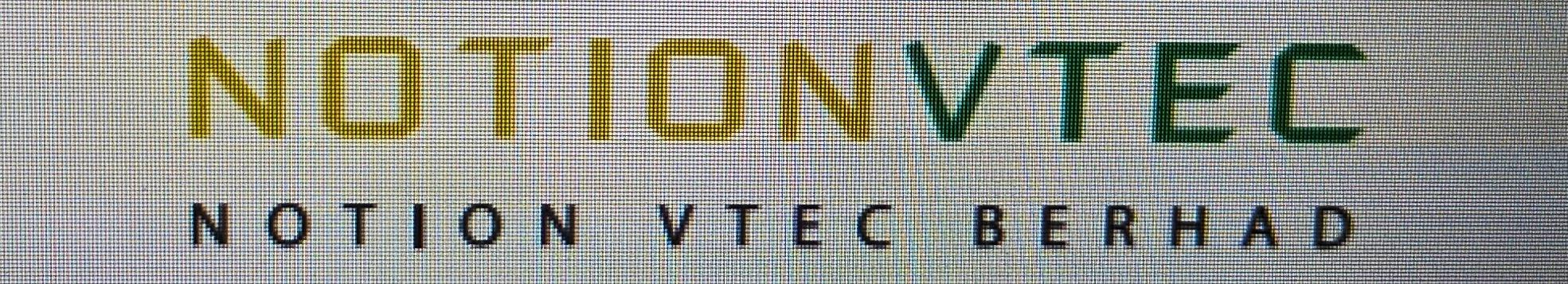 9
Add a footer
Healthcare Products Investments
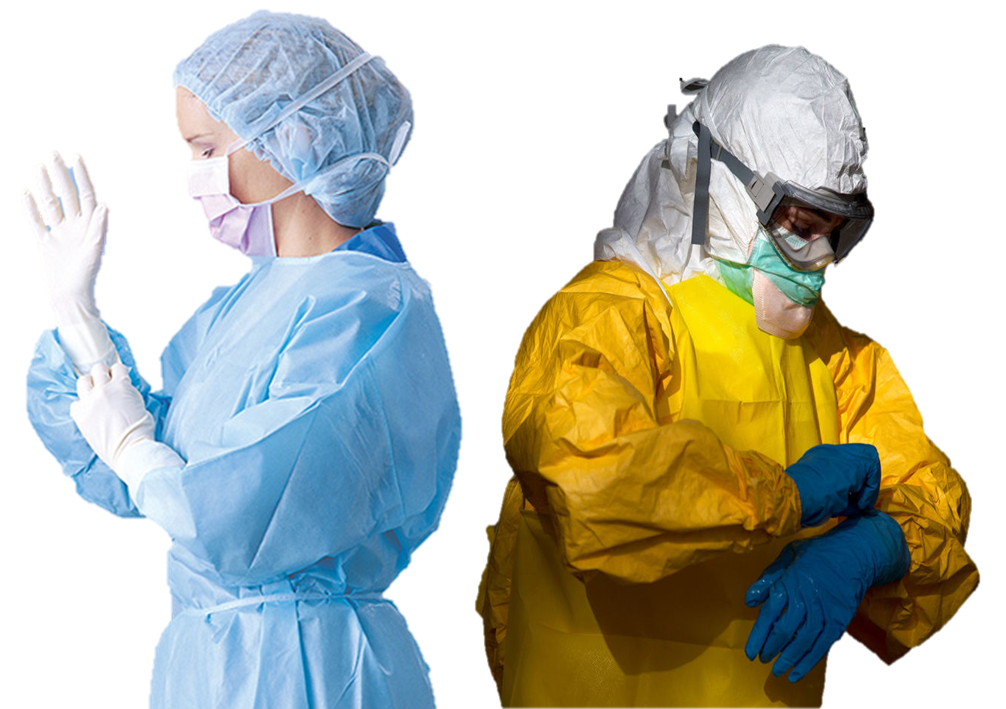 Long term investments in:
Surgical 3 ply face mask
Medical 4 or 5 ply face mask/respirator N95 
PP MB fabric filter production
PP resin additive production as feed stock to PP MB
Later PP spunbond (SB) production
      Capacity:
3 ply of 10 million pcs per month (by end June)
PP MB of 50 tons per month sufficient for 50 million pcs of face mask (by end July)

Local and export markets

Capex RM7.5 mil
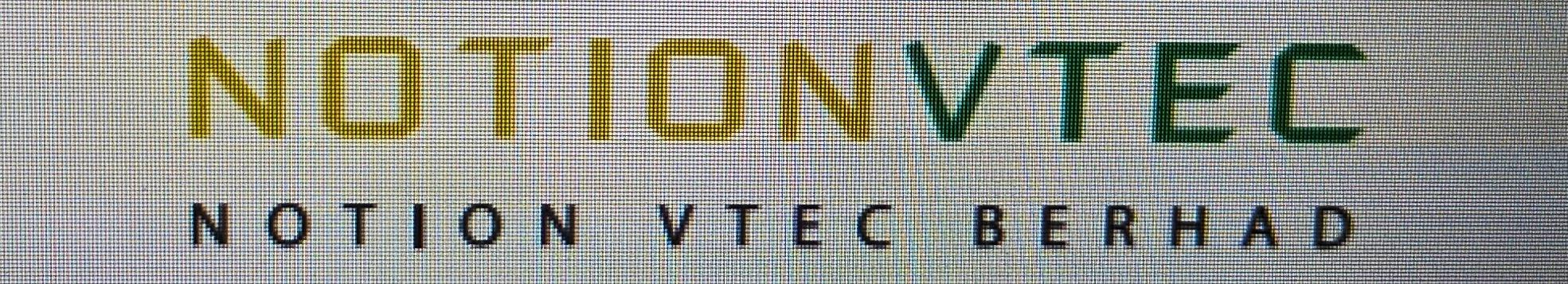 10
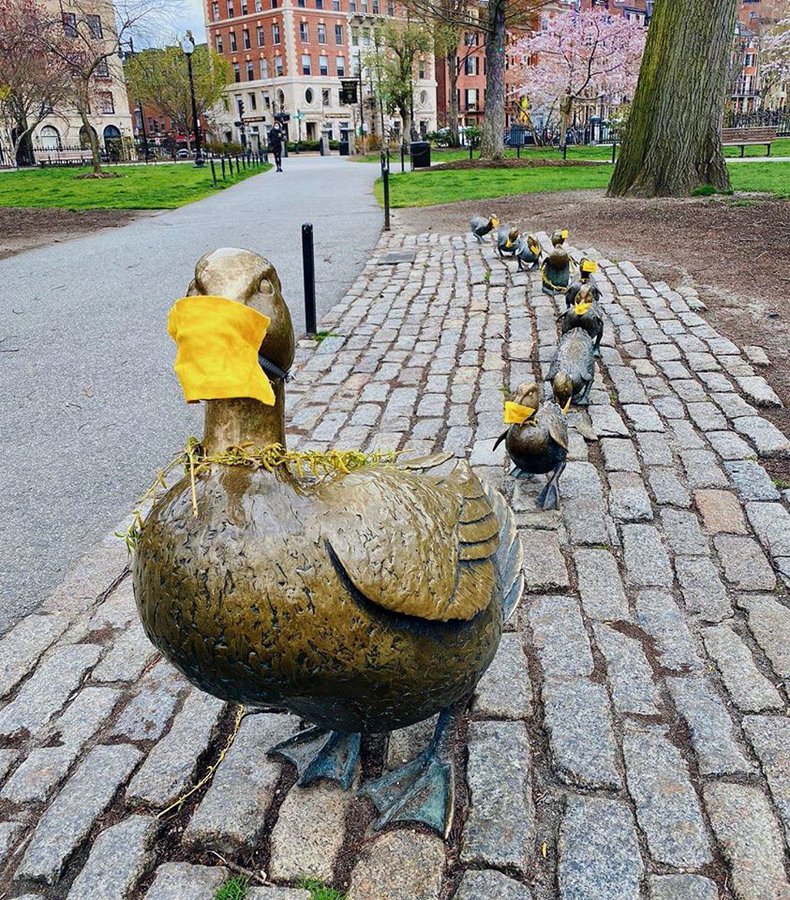 Why wearing a Face Mask is a new norm?
What is driving this industry:
Panic buying 
China imported face mask/respirators as its face mask output was 20 mil a day. 
      Current output 120 mil face mask a day
Chinese workers of 560 mil need daily 400 mil face masks, the sustainable daily demand is 150 mil 
The global daily demand for masks will reach hundreds of millions from the rest of the world also
Face mask demand and production is explosive in 2020 and taper off in 2021. Experts warned of 2nd and 3rd waves. If that happens the demand will remain high
The speed of the contagion of Covid-19 is exponential not allowing time for government healthcare system to stockpile PPE which includes surgical mask and N95 respirators
USA is stockpiling 300 mil N95 respirators, LA hospitals is stockpiling 24 mil N95 masks and UK is building stock of 70 mil N95 respirators over the next 15 months.
3 main mask demands: by the exposed healthcare personnel, the fearful public (reducing risk of virus transmission) and stockpiling (for future outbreaks)
Face Mask will follow the way of Hand Gloves Demand
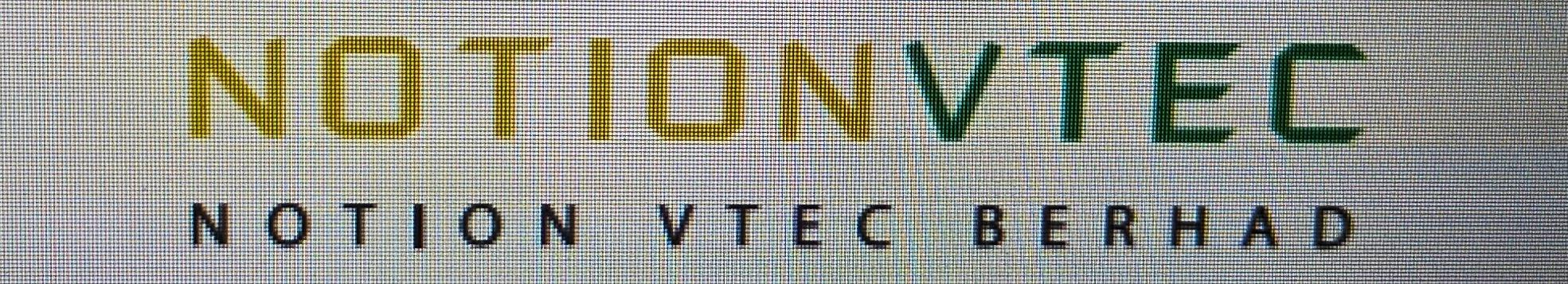 11
Add a footer
Face Mask will follow the way of Hand Gloves?
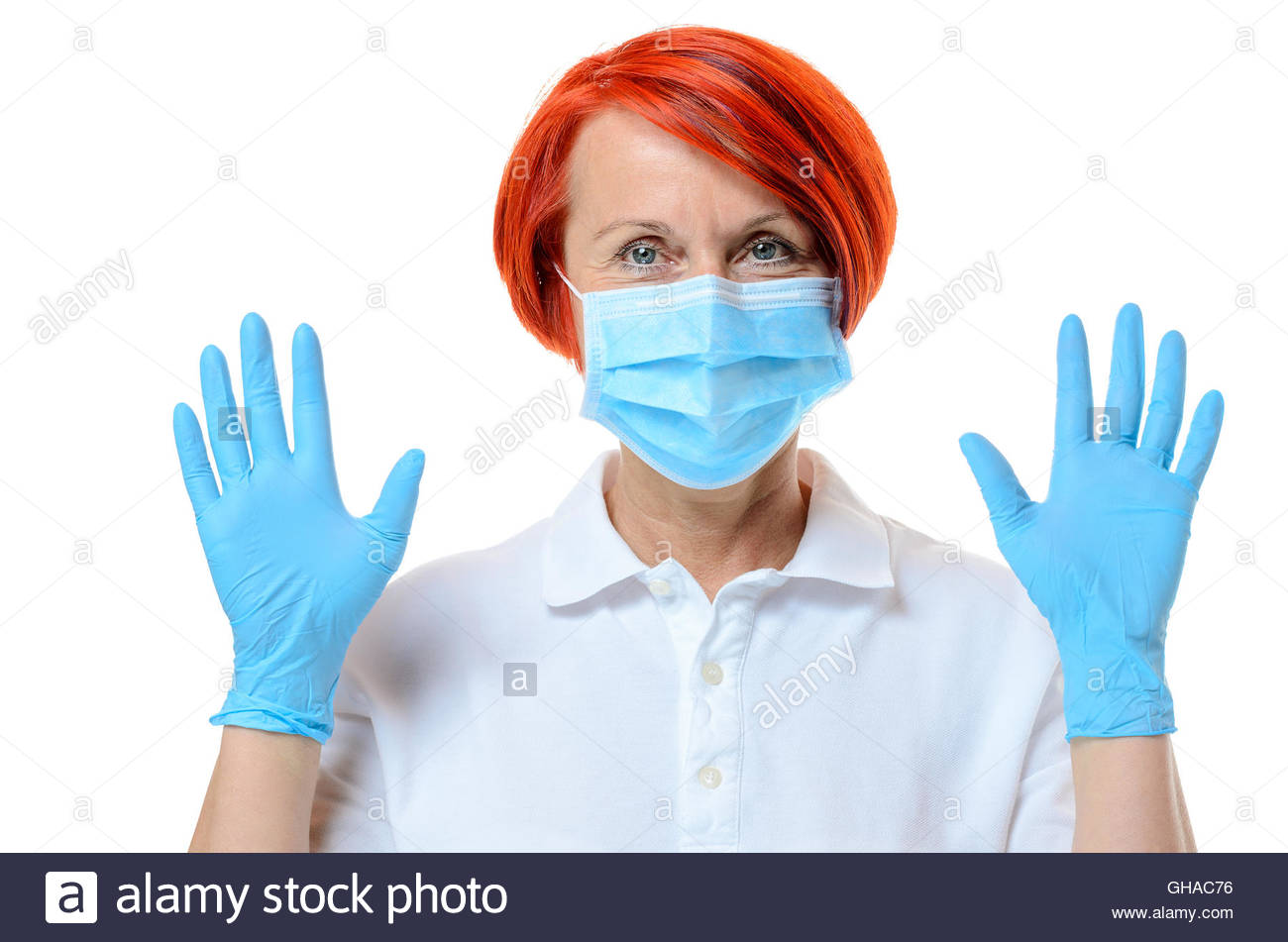 Market is divided into:
       1) N95 respirators & 3 ply surgical for healthcare staff and doctors, testing staff, front-liners
      2) 3 ply surgical face masks for the general public 

Social distancing will stay for a long time and wearing a face mask reduces risk of virus transmission as many countries have made it mandatory

Hand gloves are used mainly in healthcare industry and food handling vs face mask is used also by public. Both are considered as sanitation products

Major countries will stockpile for any eventualities and move away from China being main source of supply due to some rejection of masks & respirators, price gouging and insufficient supply during a pandemic

There will be a steady baseline demand for high quality N95 in hospitals and healthcare centres and in many countries wearing a cheaper 3 ply face mask will be a growing habit
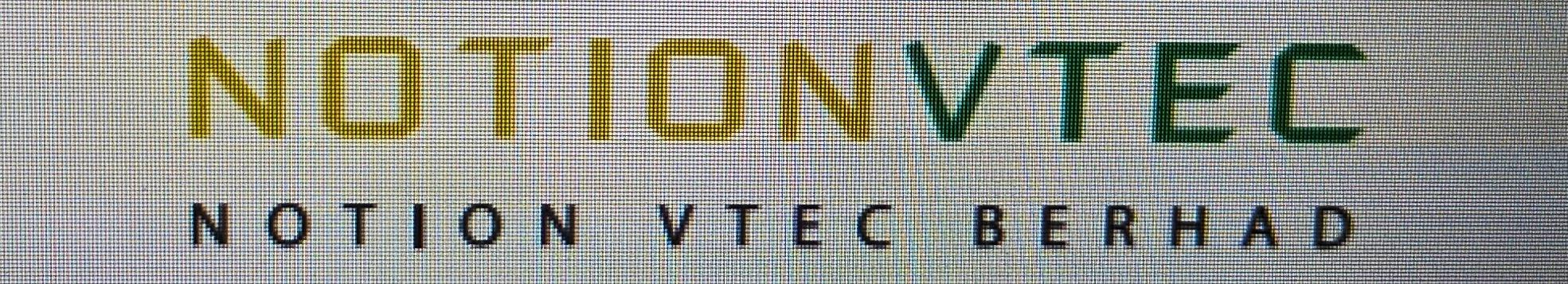 12
Add a footer
A Quantum Leap Strategy
In the healthcare business sector, there are a couple of directions we can expand:

Expand 3 ply surgical mask output
Convert to exporting surgical mask
Start medical N95 grade mask/respirators for export
Expand PP meltblown output
Start PP resin additive production
Start PP spunbond and spunlace fabric
Develop other non-Healthcare applications

Post the lockdown, opportunities for stockpiling orders
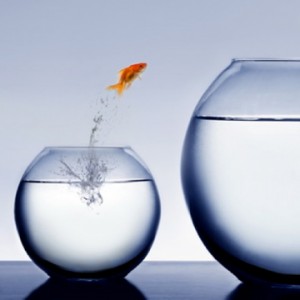 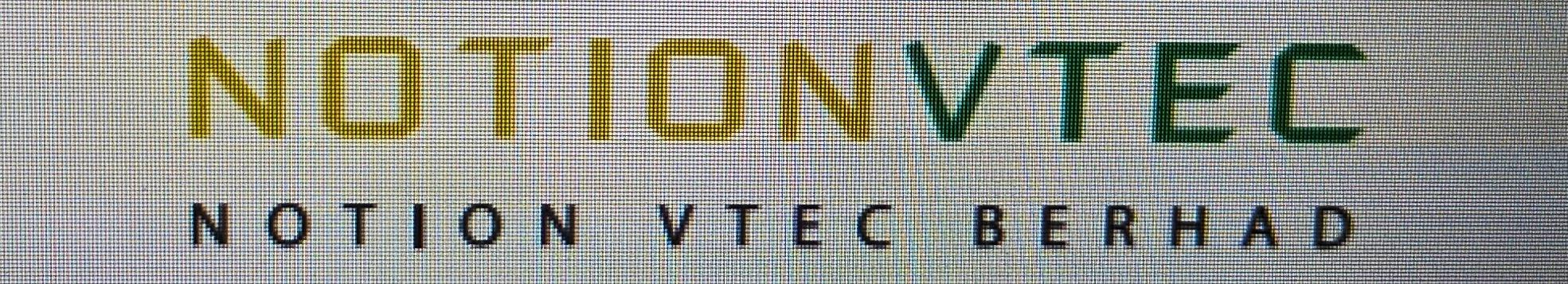 13
Add a footer
Notion: Healthcare Products Revenue
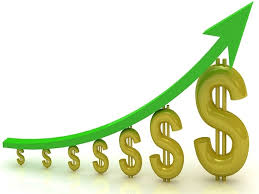 Assumptions:
Face mask 3 ply we assume RM1 a unit price
PP MB we assume USD50,000 a ton
Revenue each month:
3 ply face mask max revenue of 10 mil pcs using 10 tons PP MB a month: RM10 million

PP MB max revenue on balance 40 tons a month: USD2 million or RM8.7 million

Total face mask + PP MB sales a month: RM18.7 million in Q4 FY2020

Next stage expansion before FY2021: Additional 50 tons PP MB a month giving sales of RM10.9 mil
So Healthcare Products in FY2021 est sales RM29.6 mil a month
14
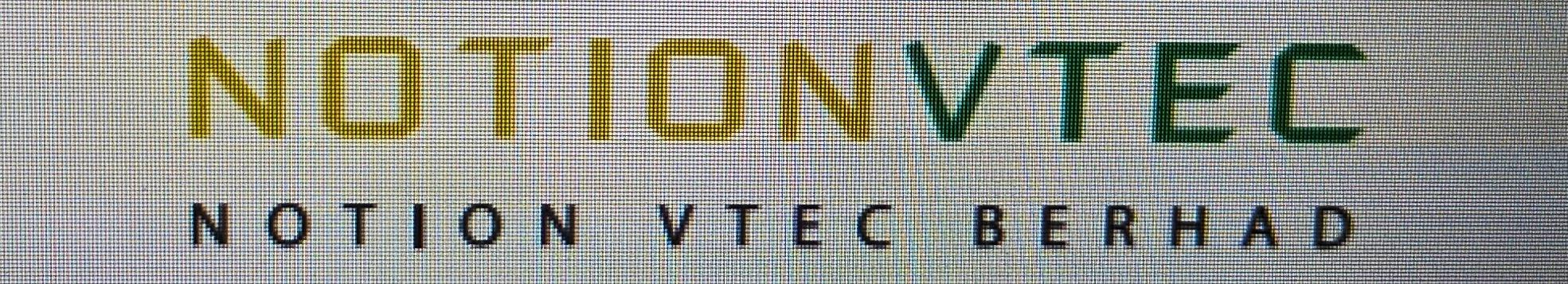 Add a footer
Notion: Key  expansion Catalysts  next 3 months:
3 or 4 ply face mask expansion of 16 mil pcs a month: RM16 mil potential sales

PP meltblown expansion of 50 tons or more: RM10.9 mil potential sales

N95 respirators expansion of 2 mil pcs a month: assume RM4 a piece:
     Potential RM8 mil sales

Total potential sales of 3 catalysts: RM34.9 mil a month
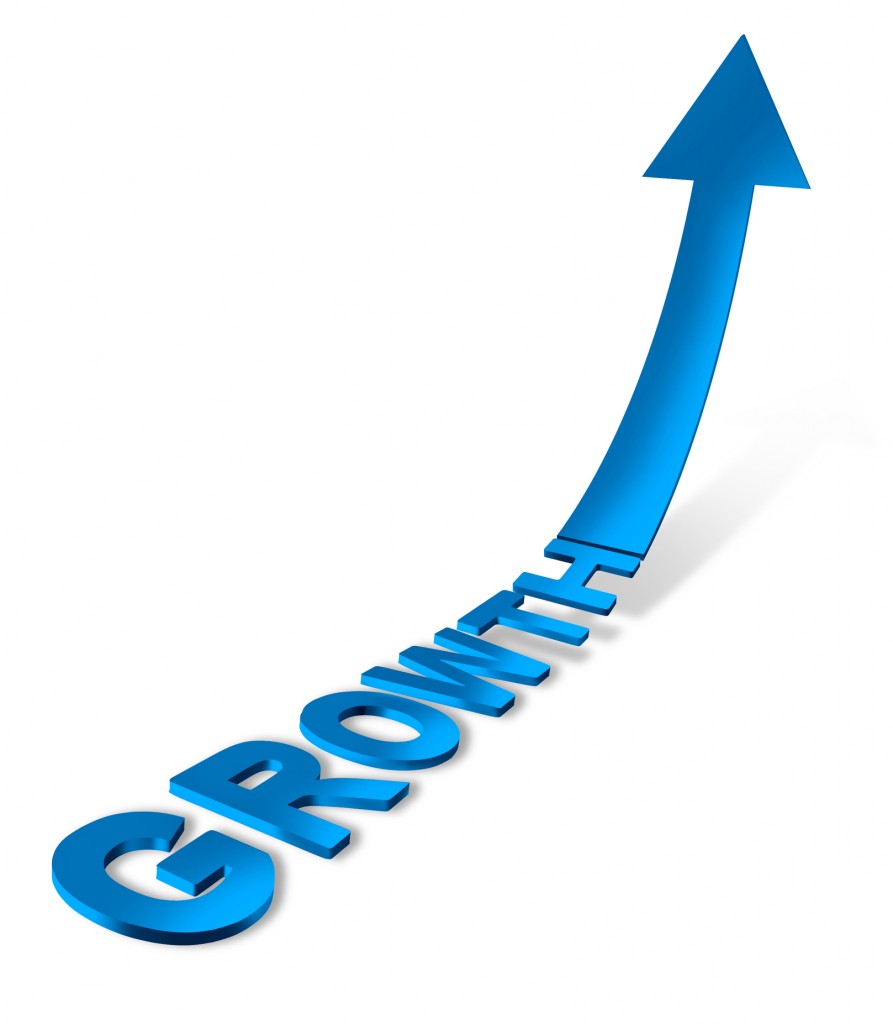 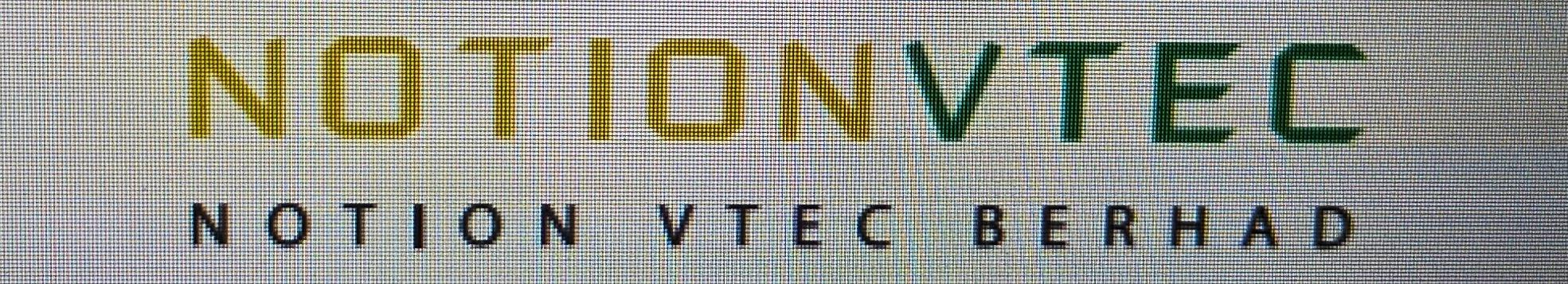 15
Add a footer
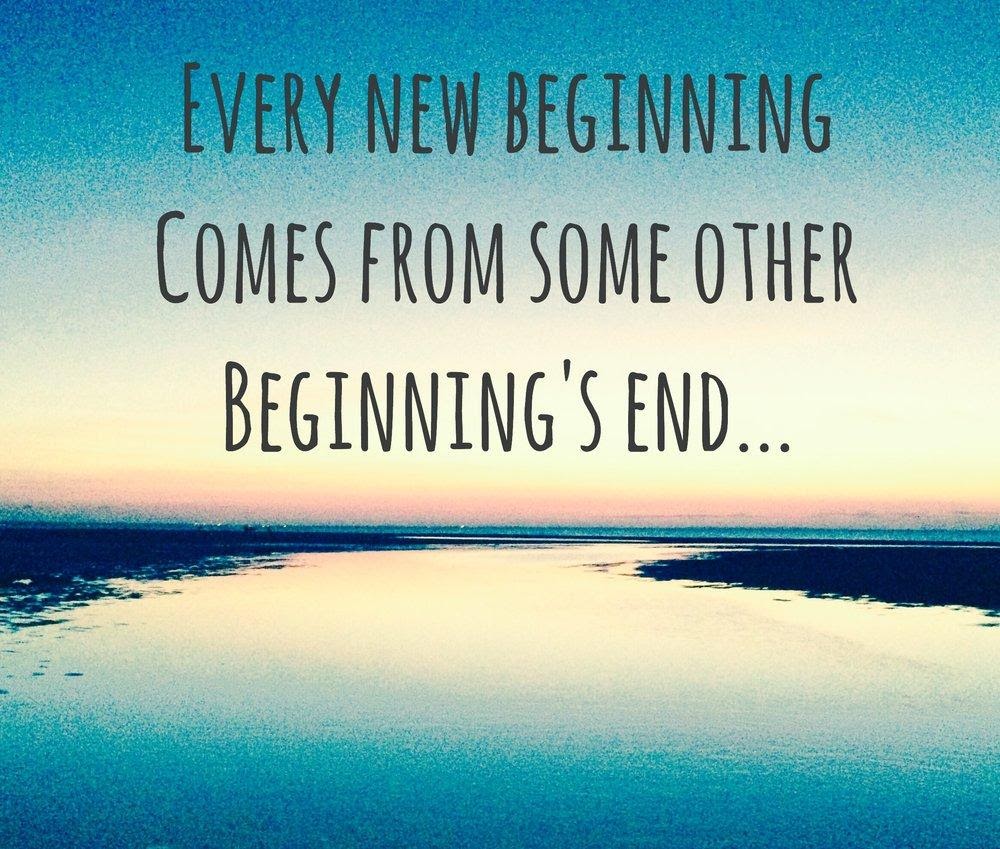 Conclusions of New Paradigm Shift Strategy
Metals business + new Healthcare Products. Common: automated machines and high volume & quality manufacture. A new Paradigm Shift

HDD growth sector for now, the EMS and Automotive sectors recovery in late 2021 but HDD spacer growth is limited by competition and change to titanium/stainless steel

Post pandemic, autonomous electric cars (social distancing factor) and need for braking parts and camera sensors opportunities

The PP melt-blown fabric production: non-Healthcare applications HEPA filters &
      cars and water filters

Notion is building a new economic moat. Healthcare target net margin 15 to  20%
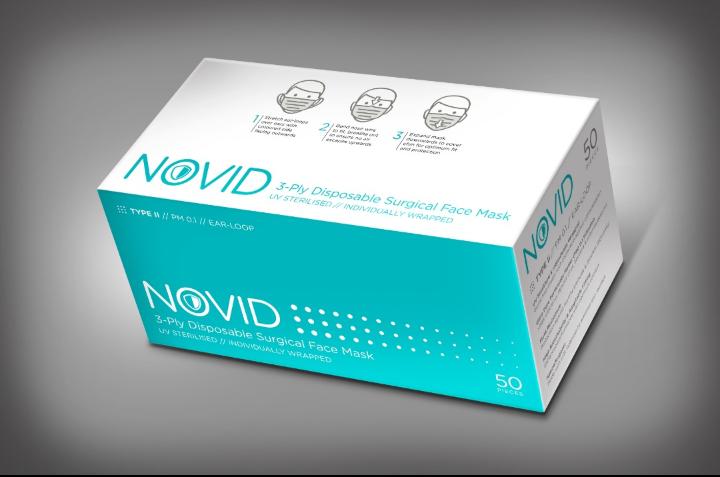 16
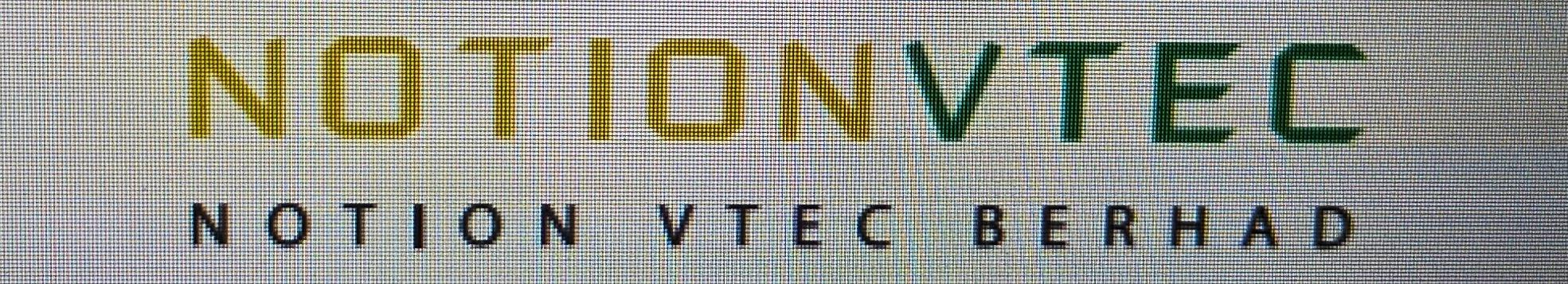 Add a footer
Thank You
Thoo Chow Fah
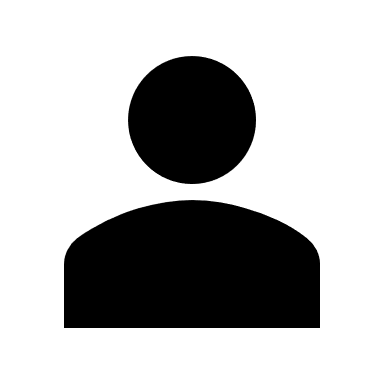 Executive Chairman
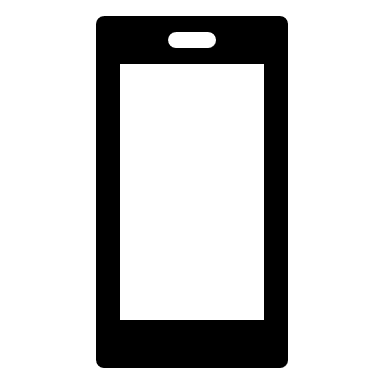 Notion VTec Bhd
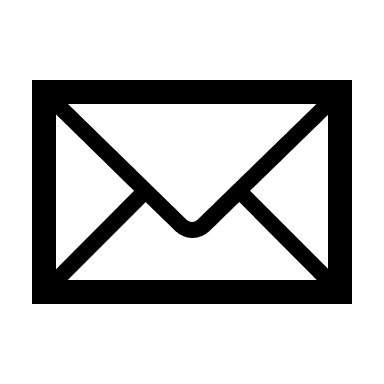 www.notionvtec.com
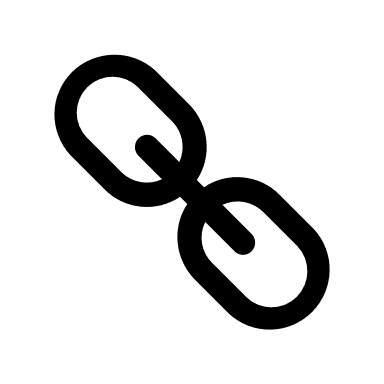 17
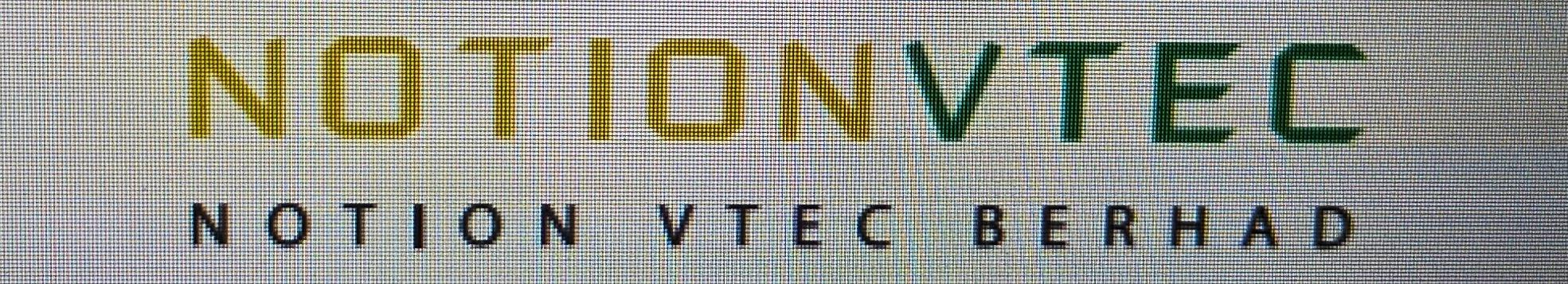